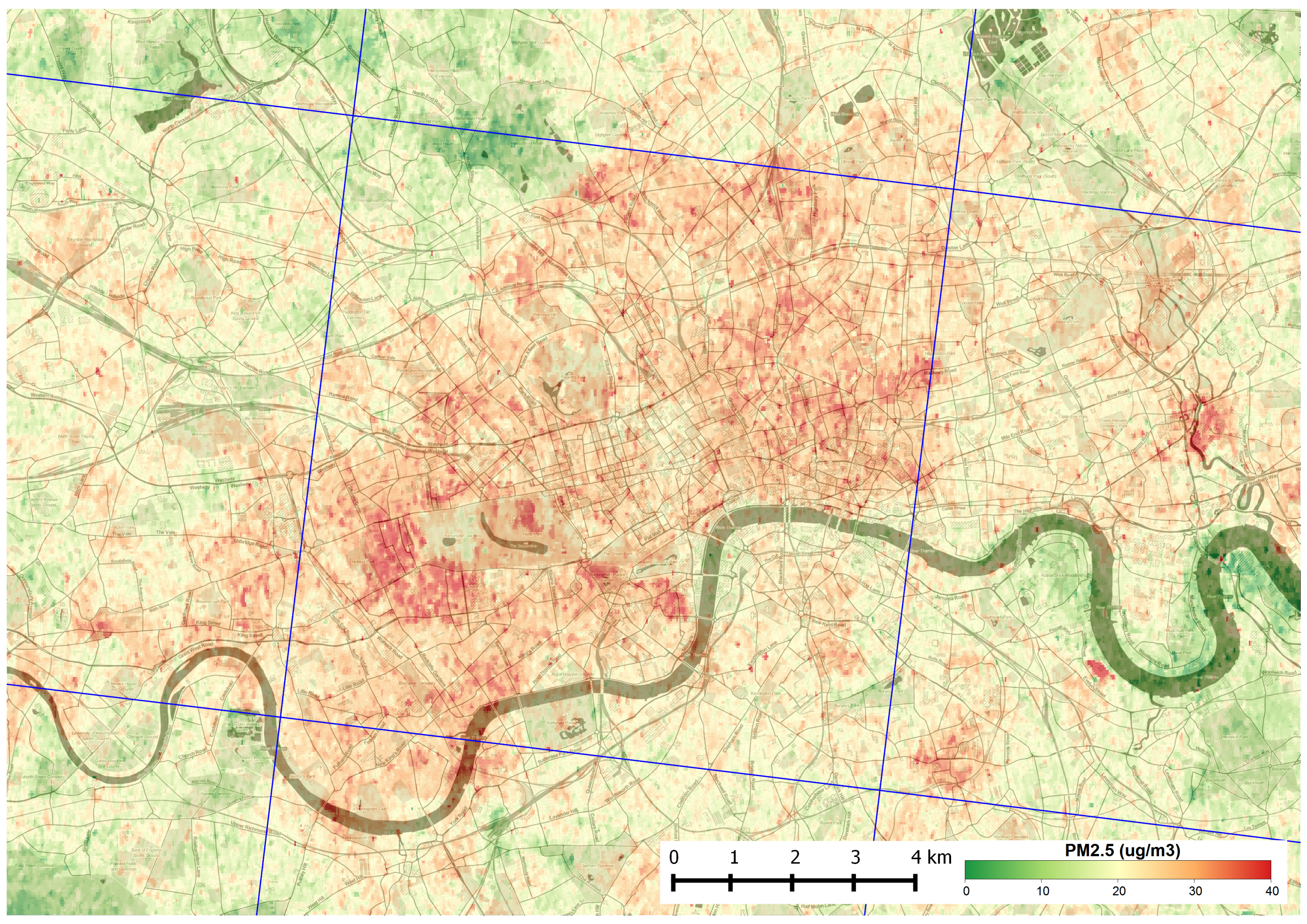 Robin Wilson
MRC Early Career Fellow
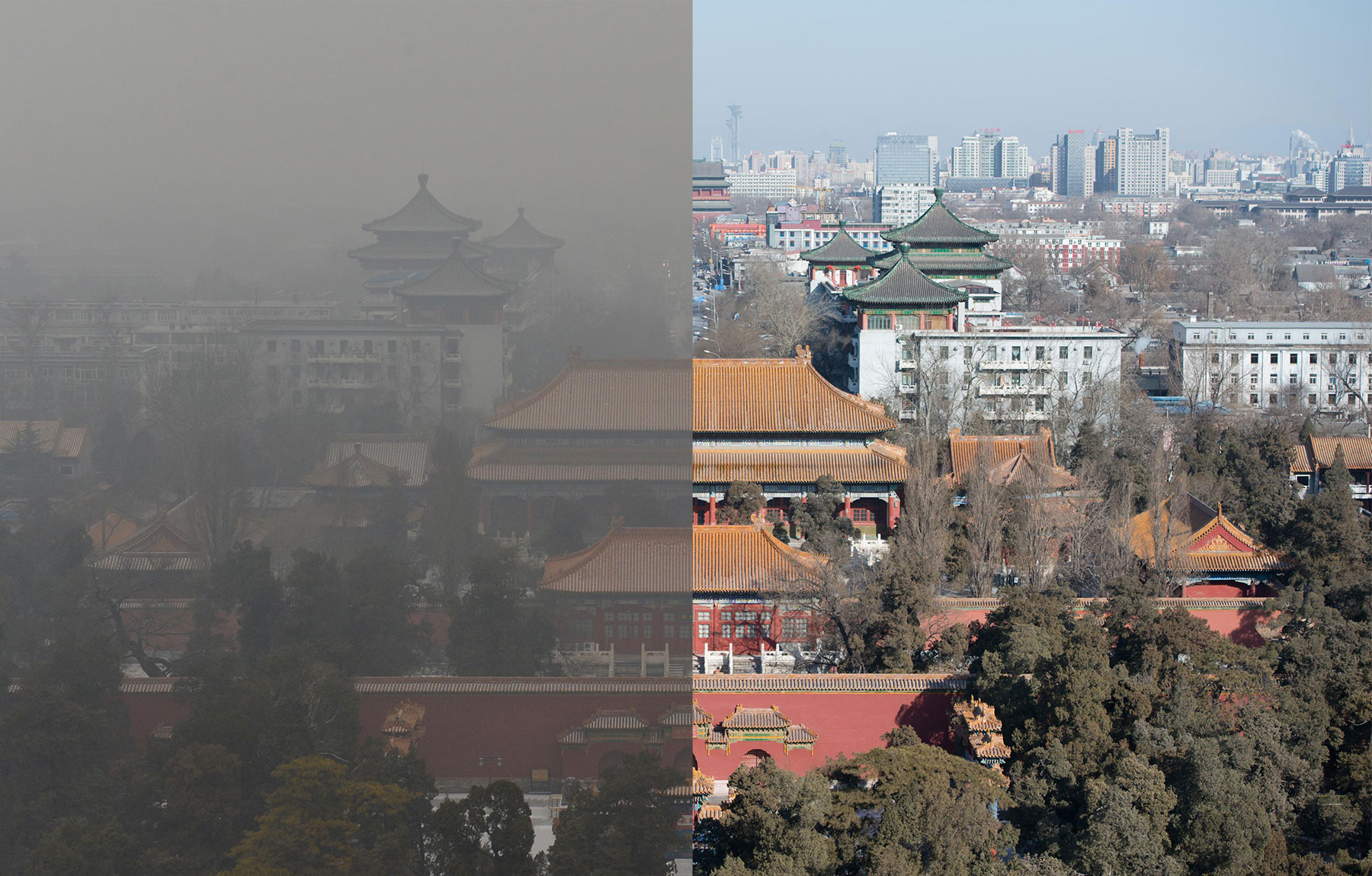 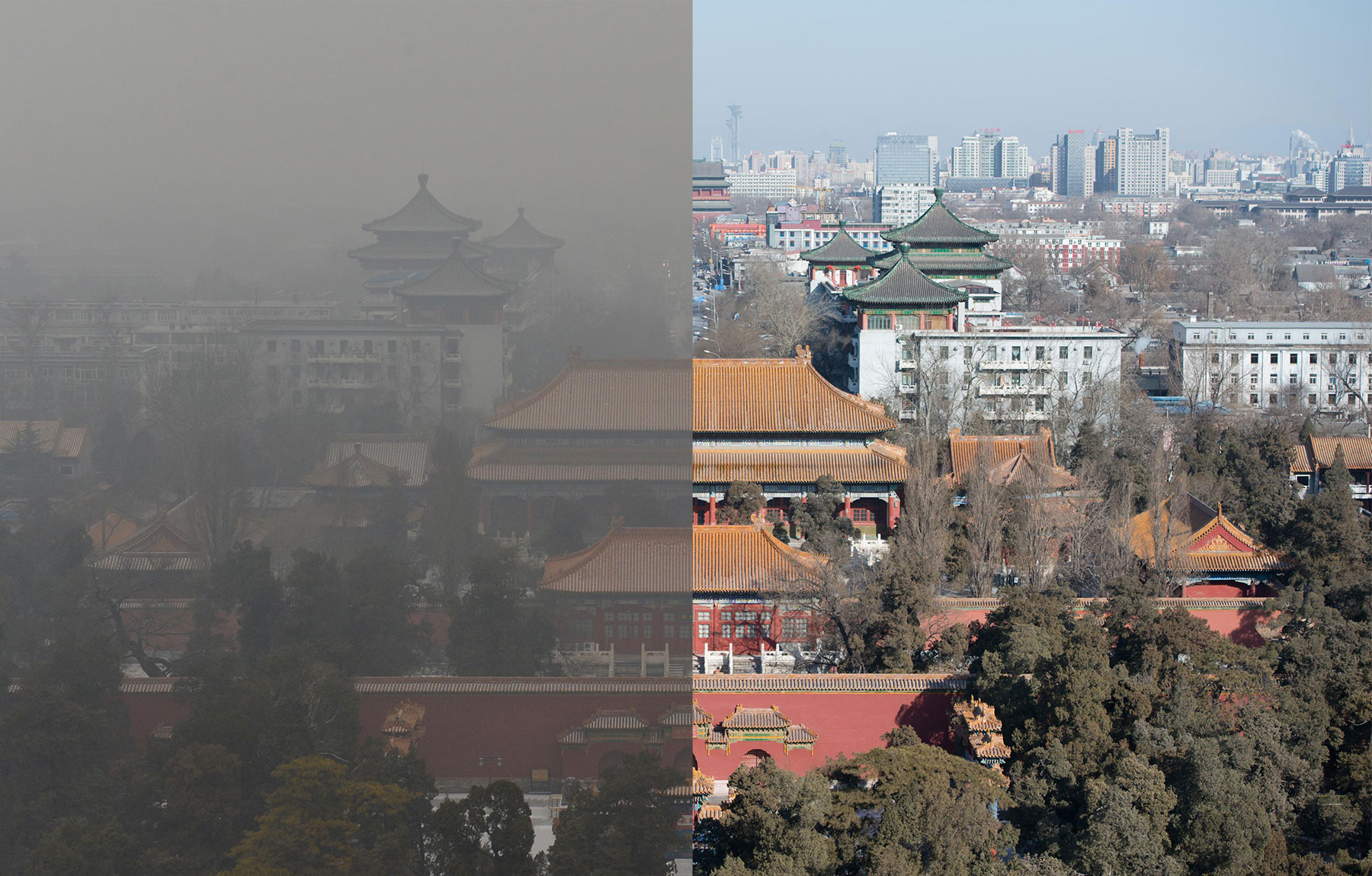 Beijing - Jan 2013
Particulate Matter is very dangerous
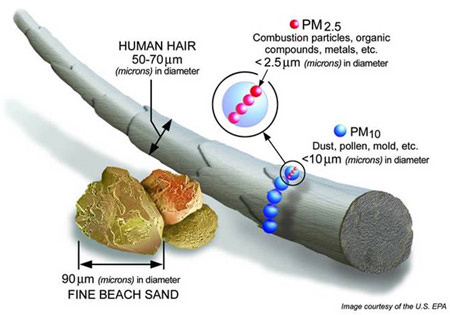 Causes major health problems:
Cardiovascular disease, lung cancer, heart attacks,bronchitis, asthma…
3
Particulate Matter is very dangerous
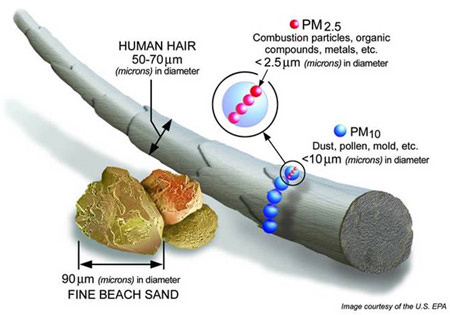 Over 3 million people die prematurely each year from particulate matter air pollution
Causes major health problems:
Cardiovascular disease, lung cancer, heart attacks,bronchitis, asthma…
4
We need data!
Ground-based monitoring is very expensive
Satellite data is a lot cheaper
Global, but… very low resolution
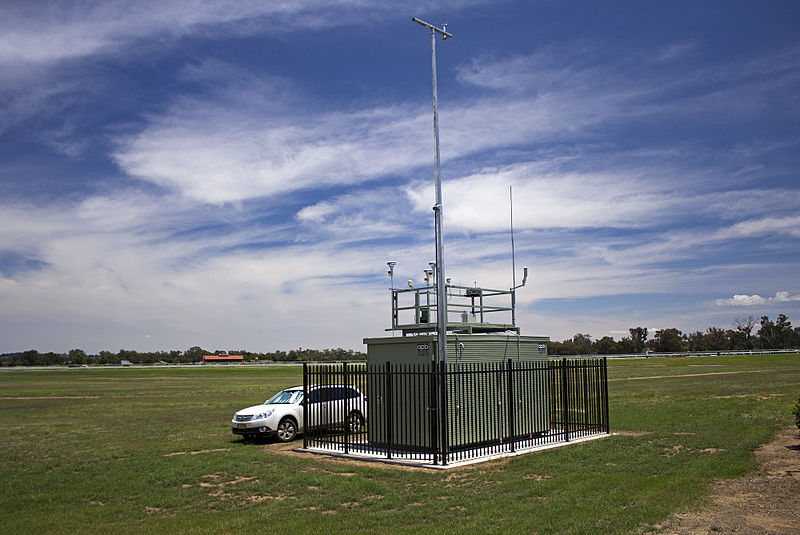 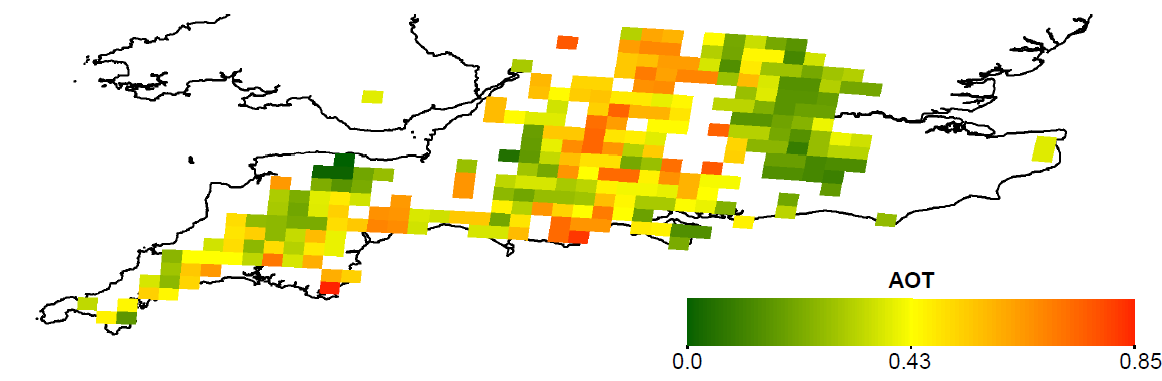 5
We need data!
Ground-based monitoring is very expensive
Satellite data is a lot cheaper
Global, but… very low resolution
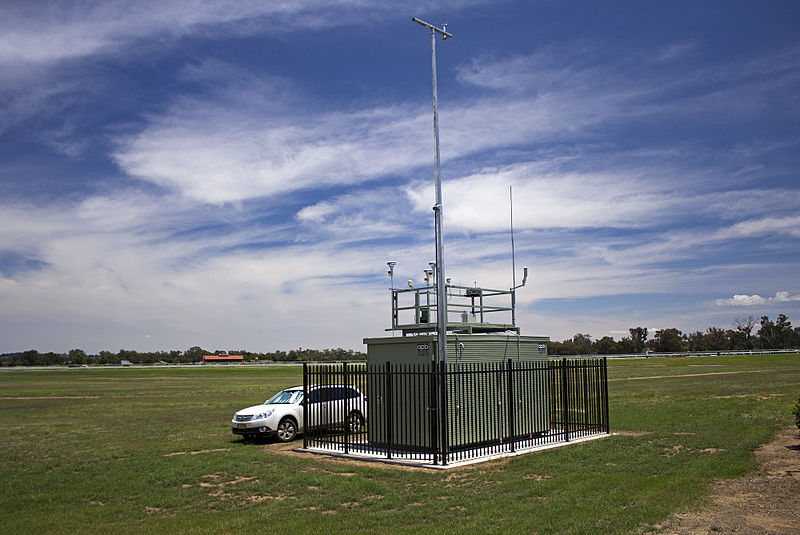 We need high resolution satellite data
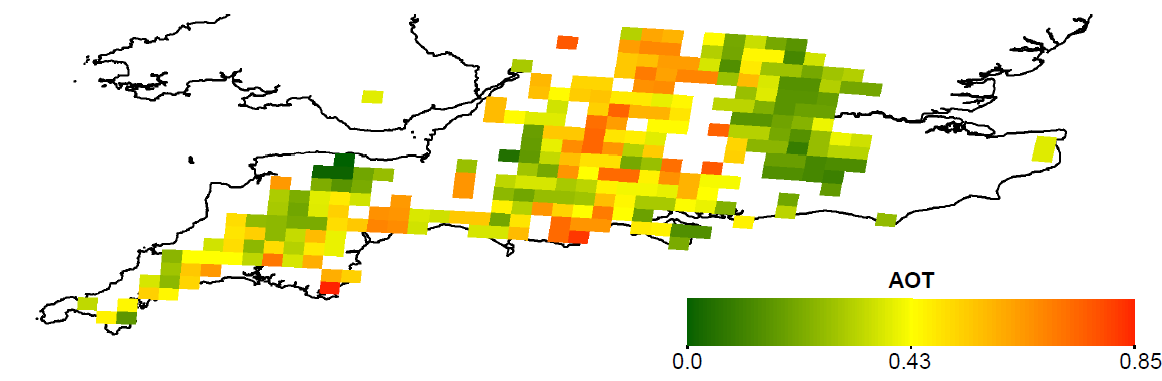 6
HOTBAR
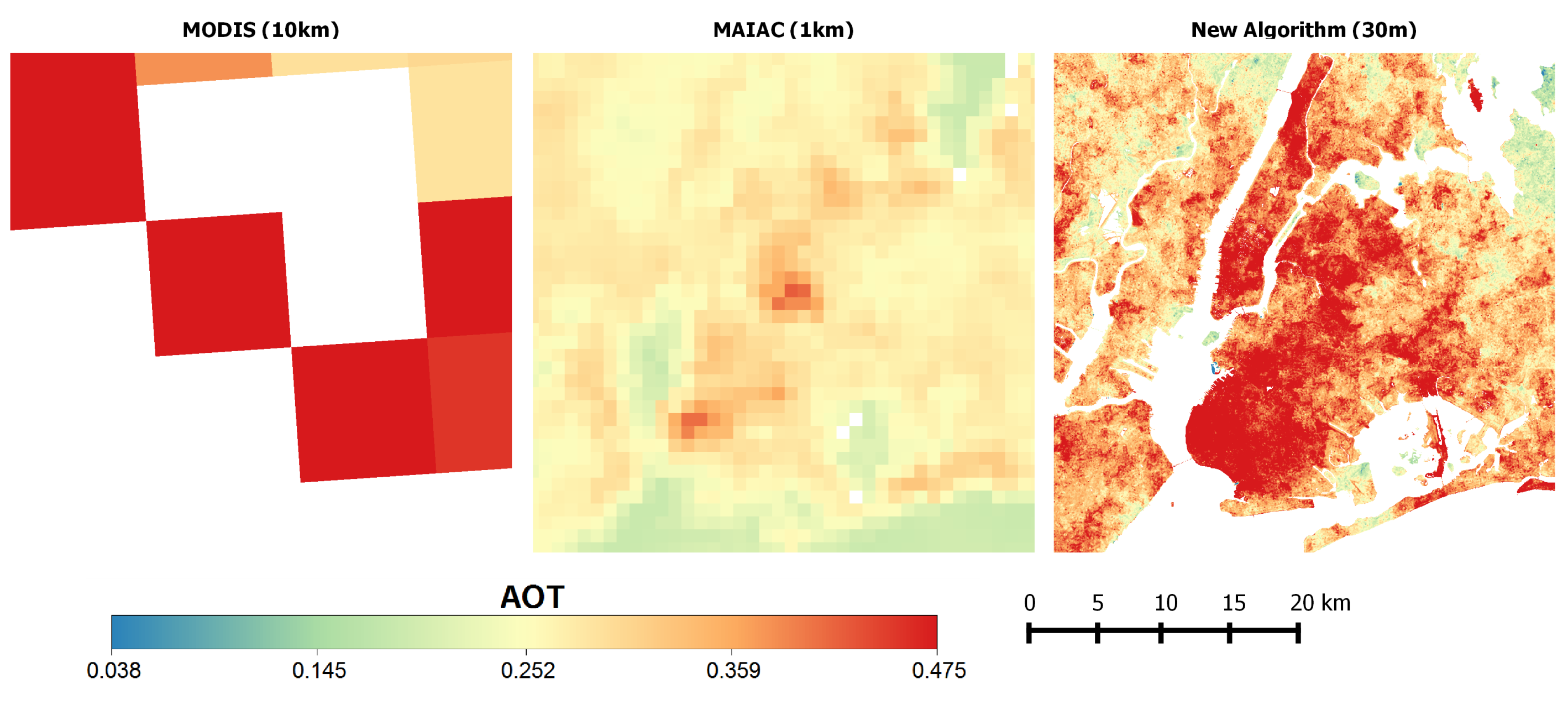 MODIS
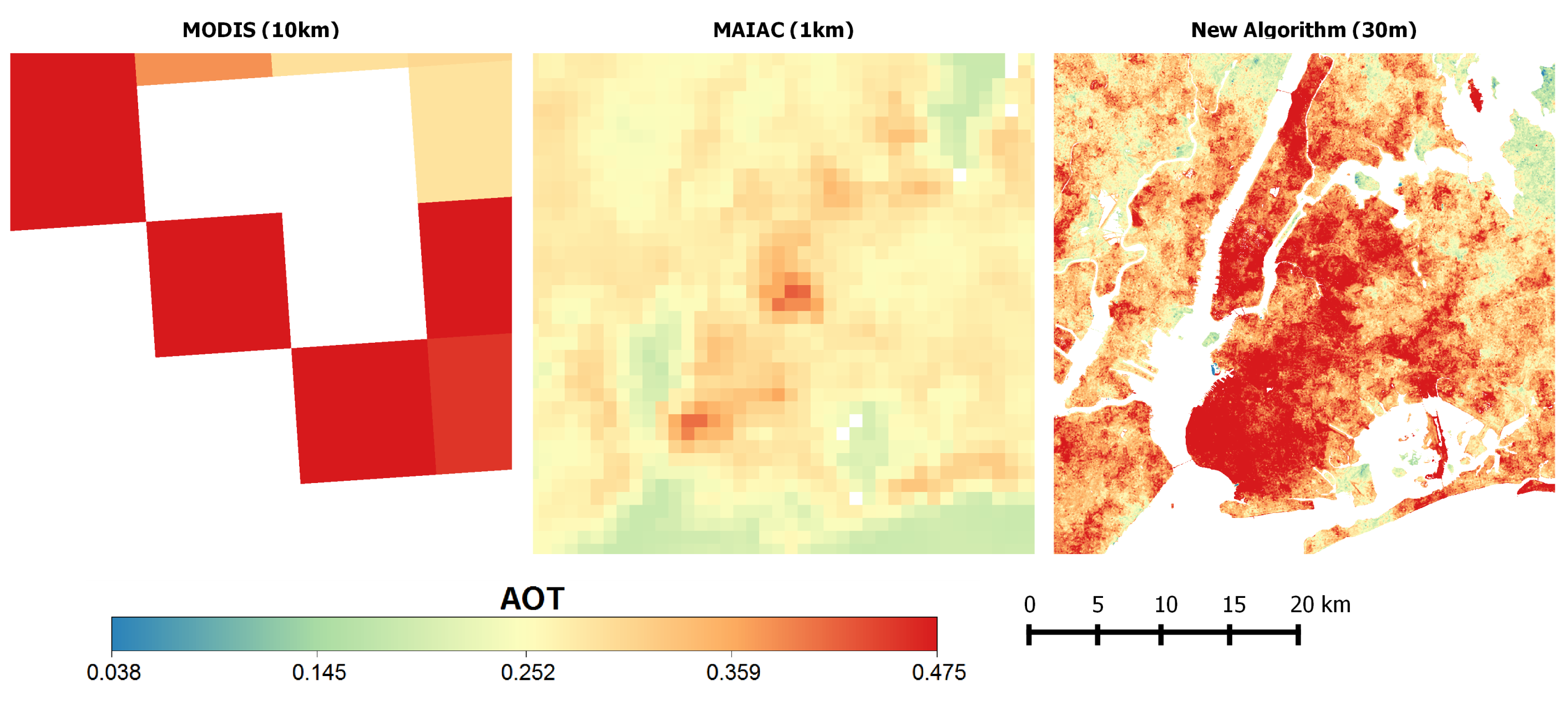 HOTBAR
Over 100,000 times the detail
7
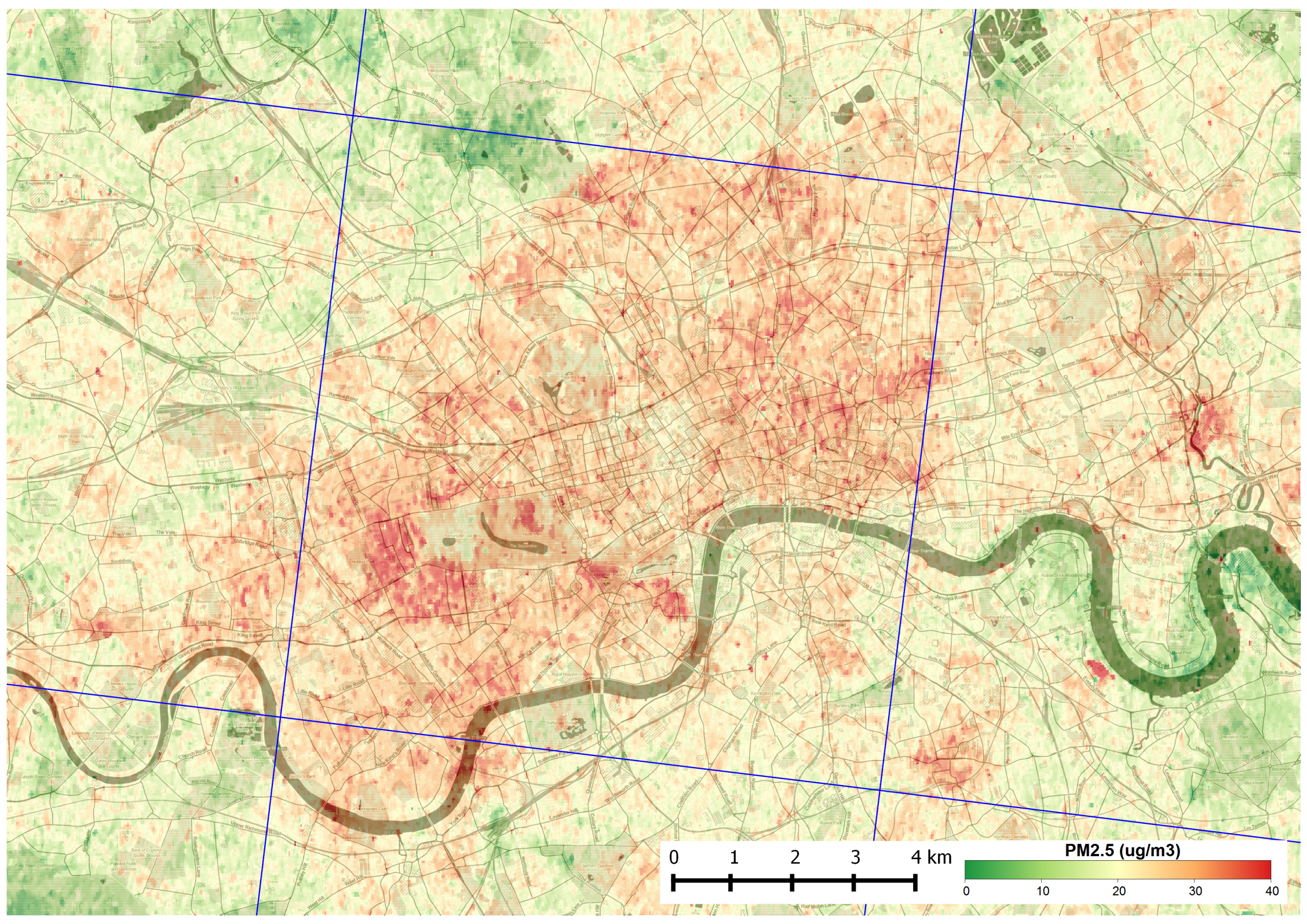 Vision: Accurate high spatial & temporal resolution air quality measurements
Extend,  Validate,  Apply
Extend
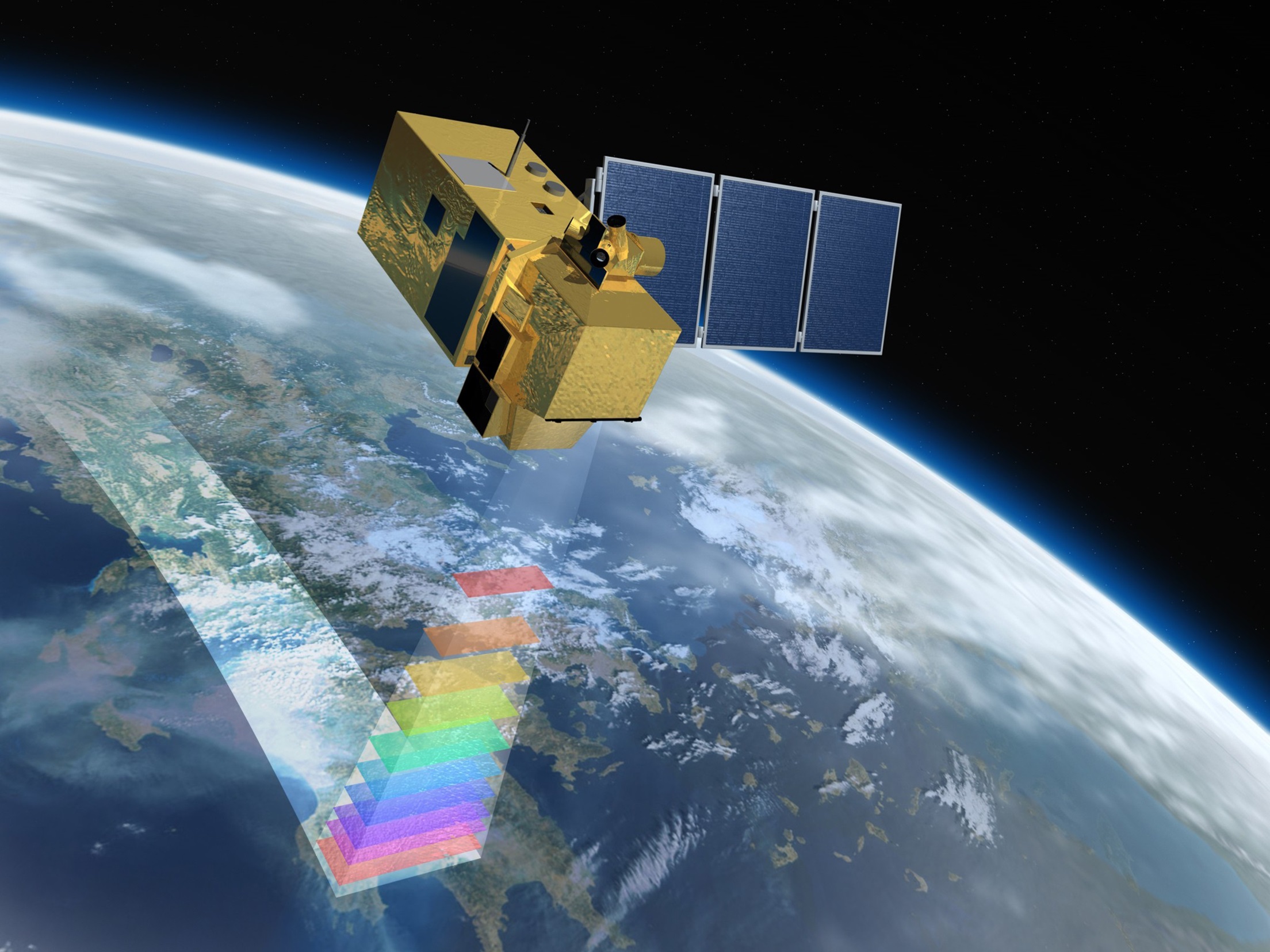 Extend
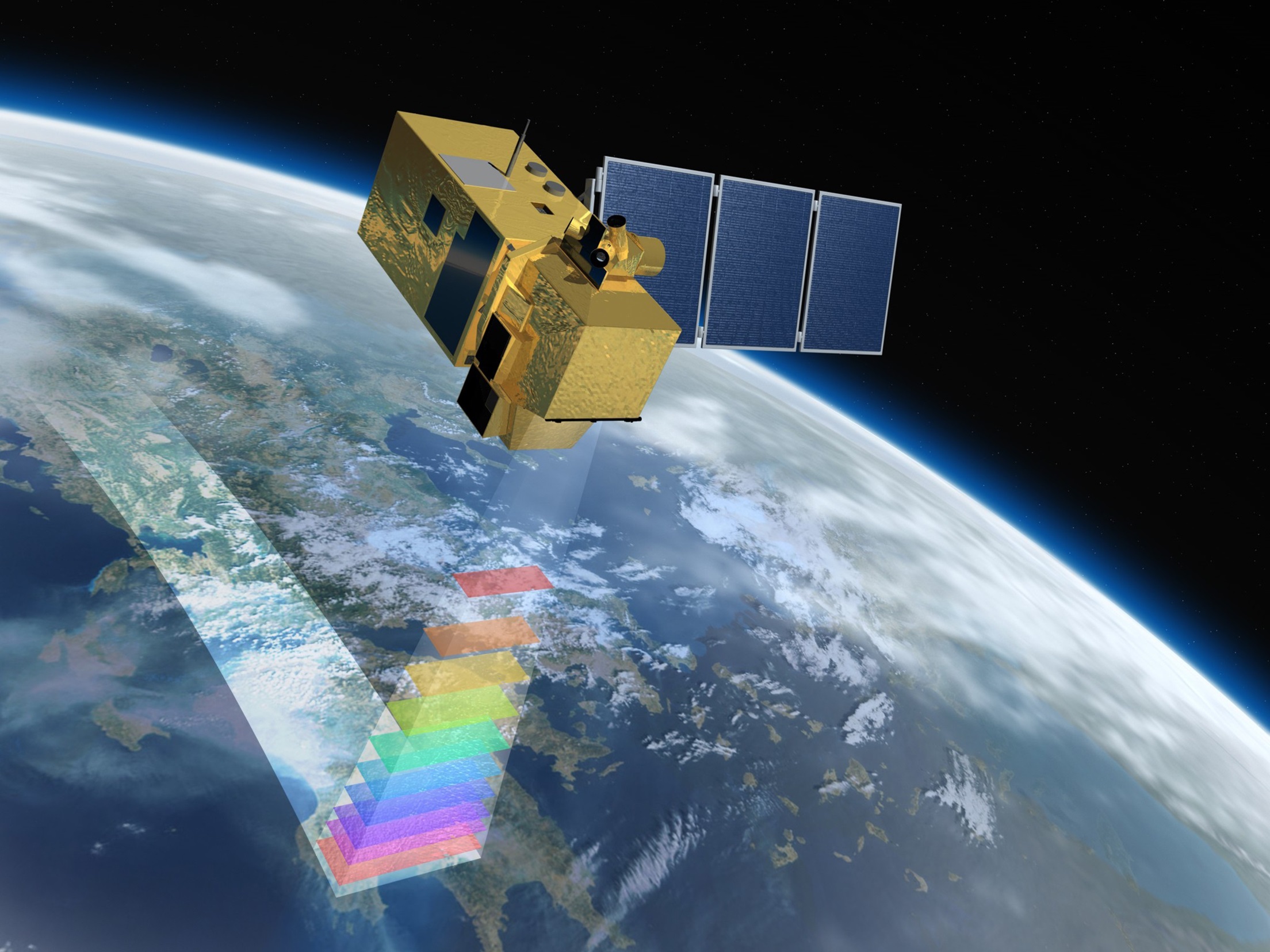 New satellites

Improved, automated algorithm

Aerosol modelling (van Donkelaar)
Validate
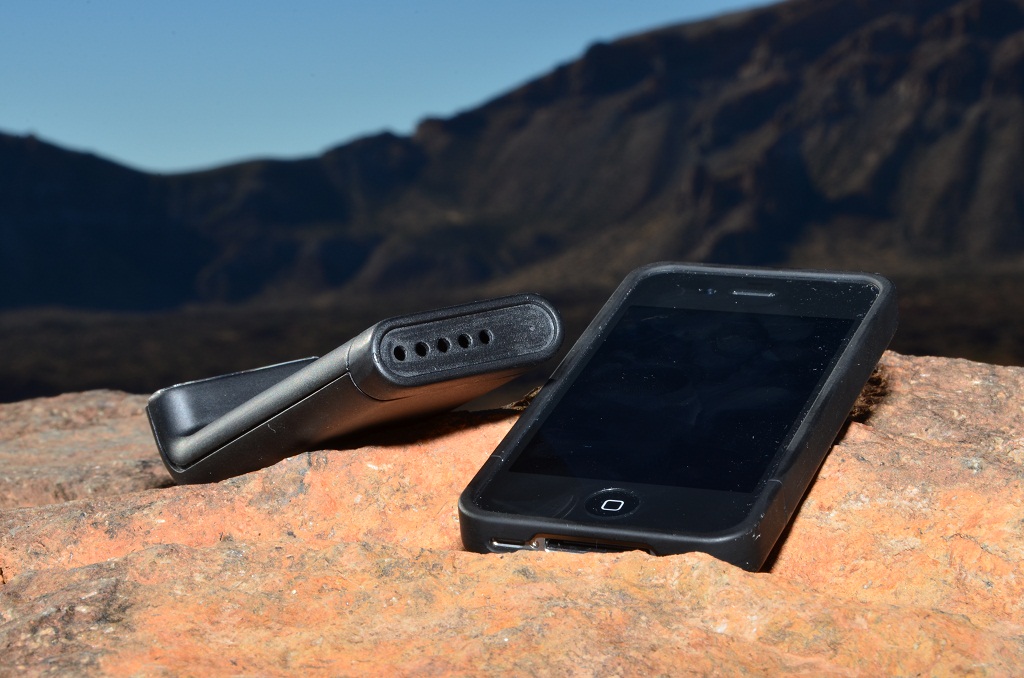 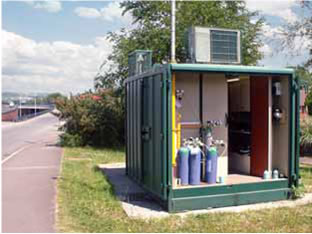 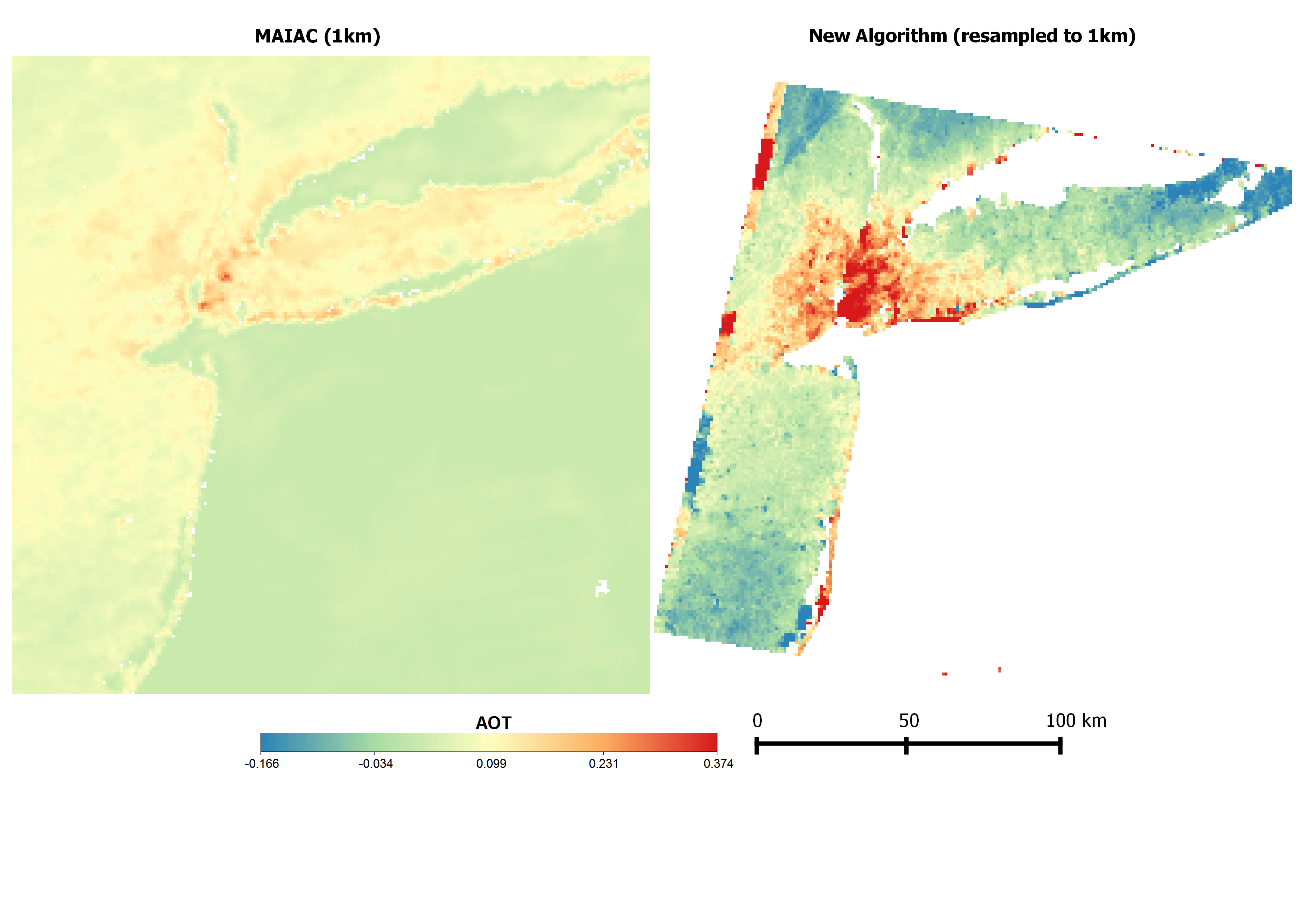 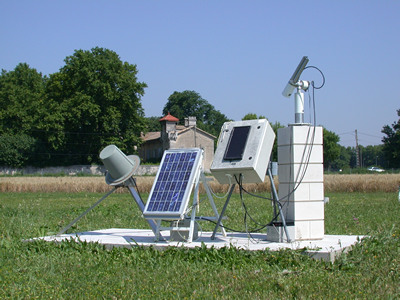 Validate
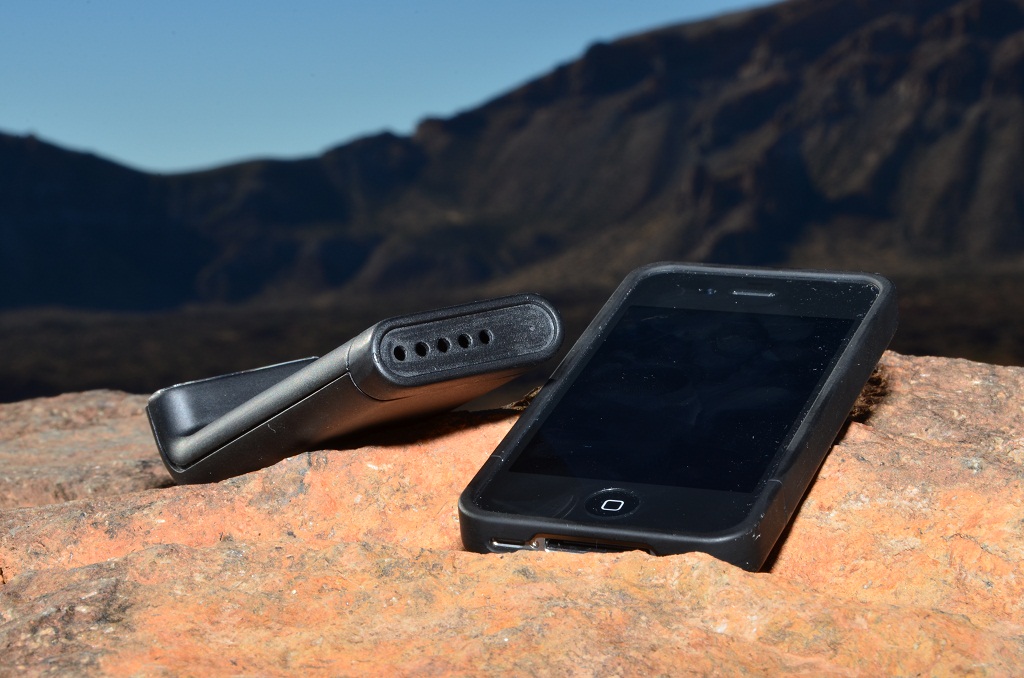 Ground-based measurements


Other satellite measurements


Model outputs
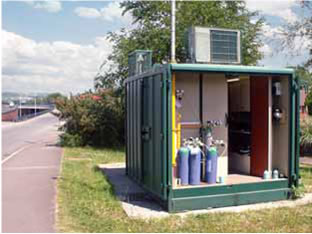 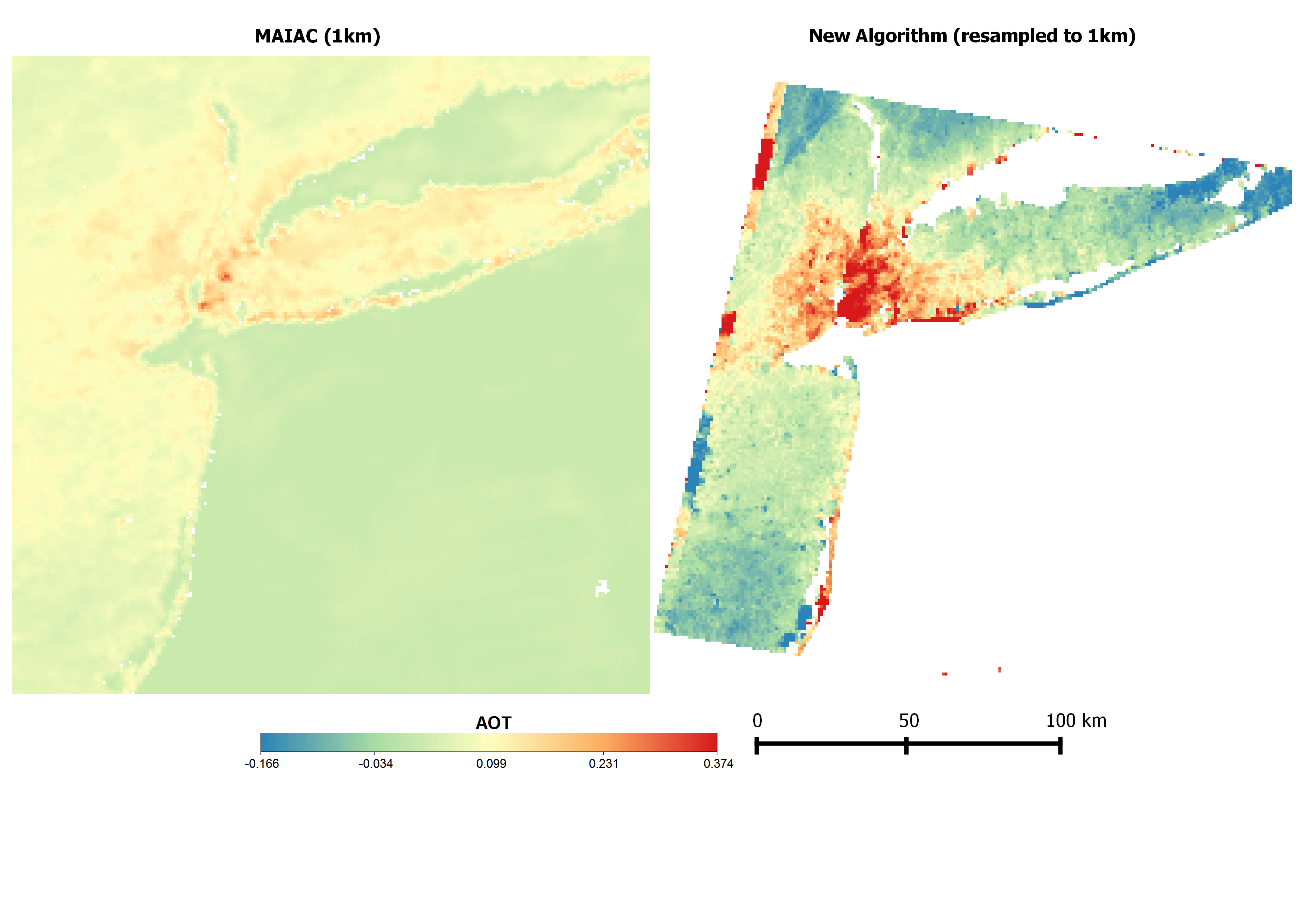 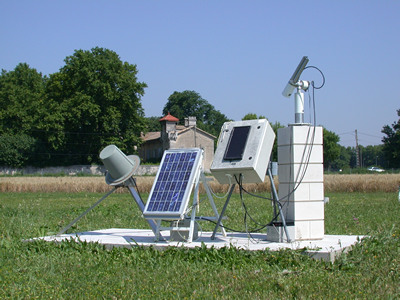 Apply
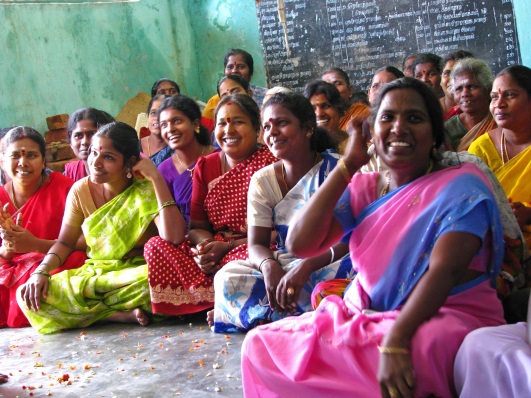 Apply
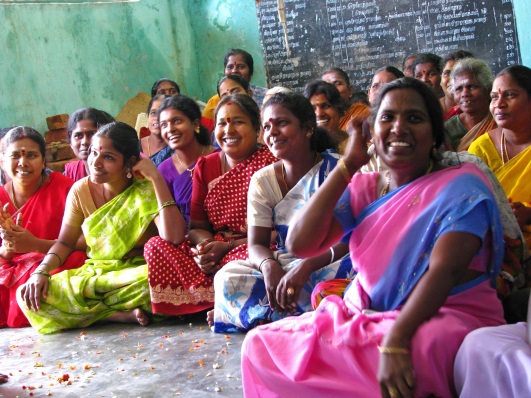 Focus on LMICs


Focus on applications that require high spatial detail


Driven by collaborators within the centre
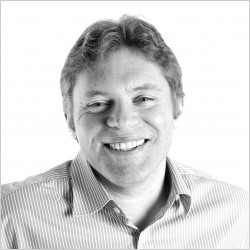 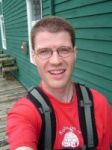 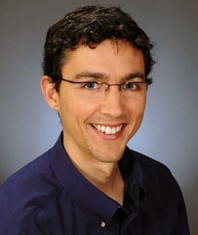 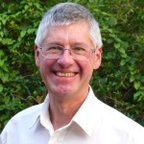 My
collaborators
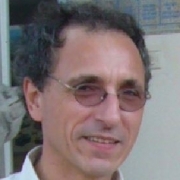 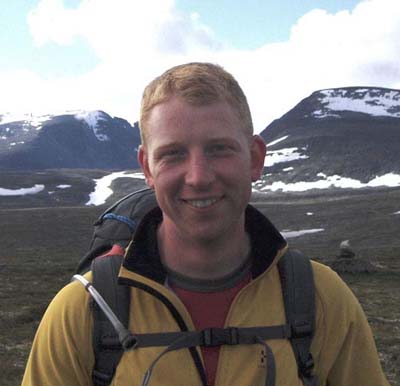 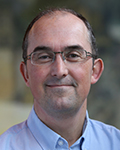 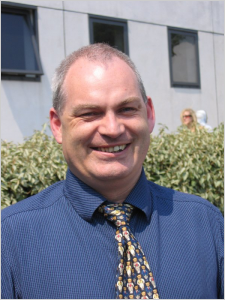 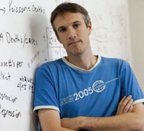 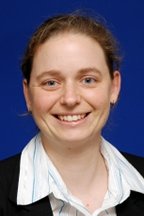 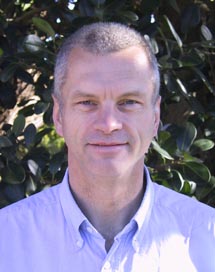 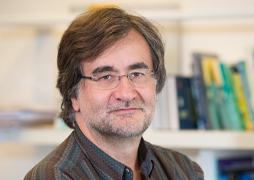 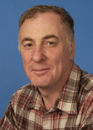 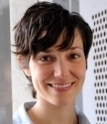 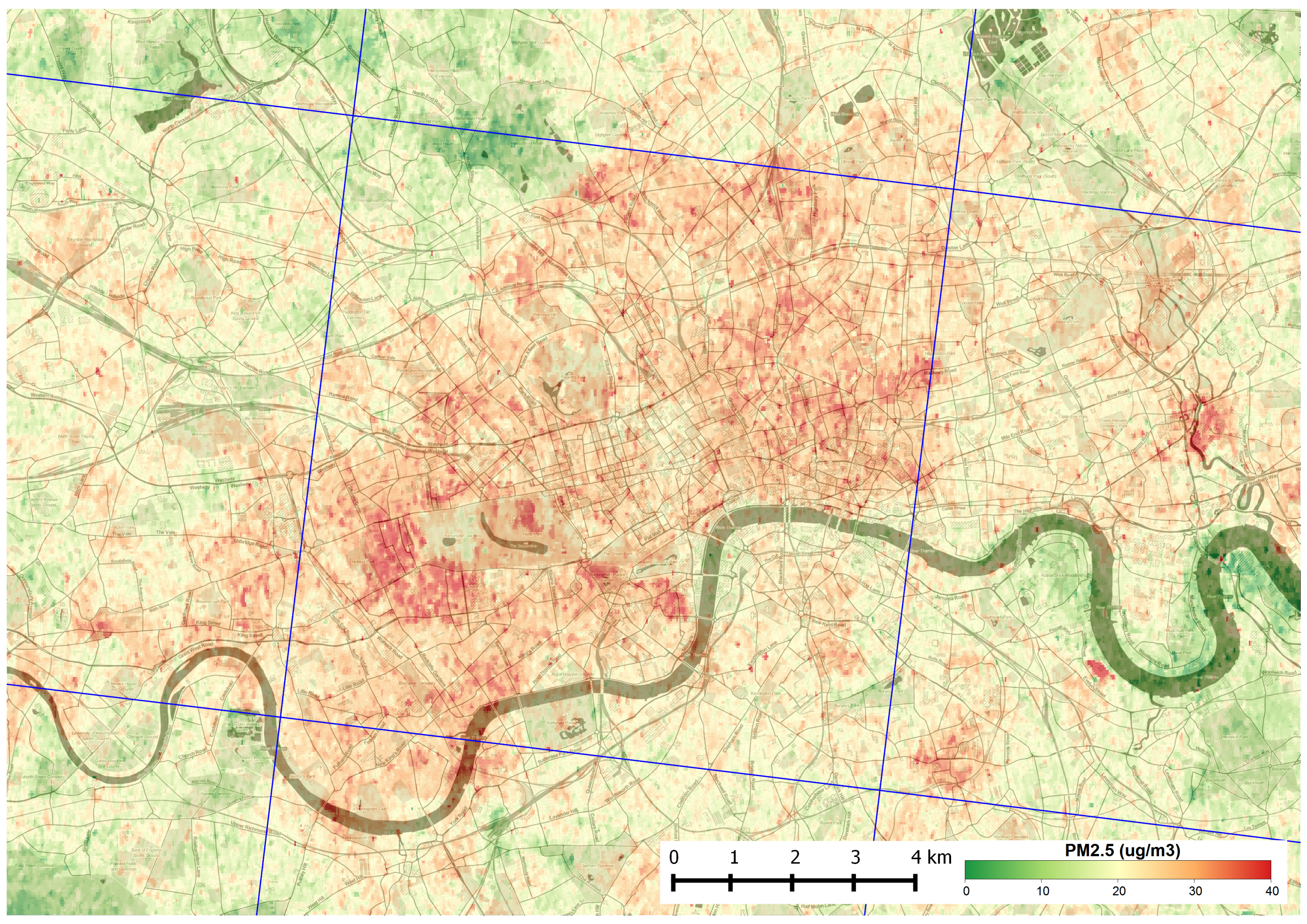 ?
Lectureship
RCUK fellowship
This fellowship
Perfect start!
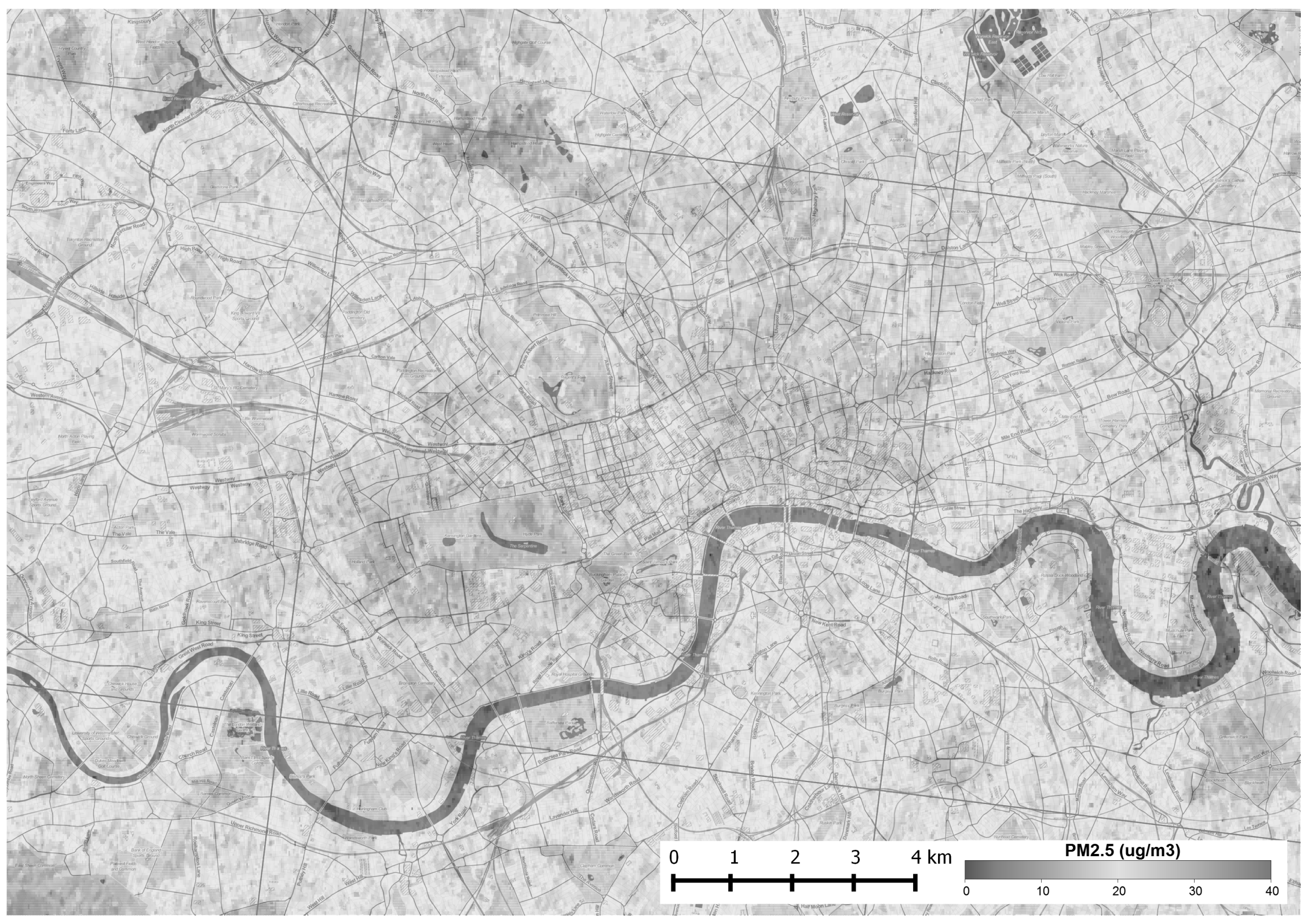 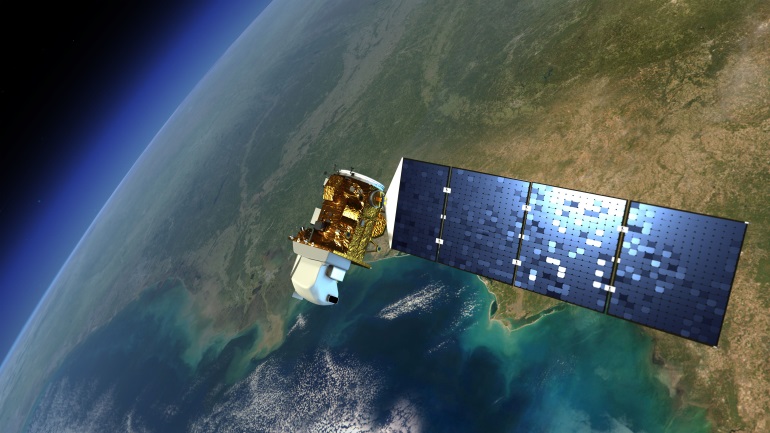 Opportunity to be at the forefront of a revolutionary method in exposure assessment
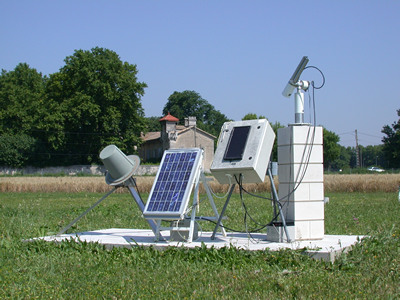 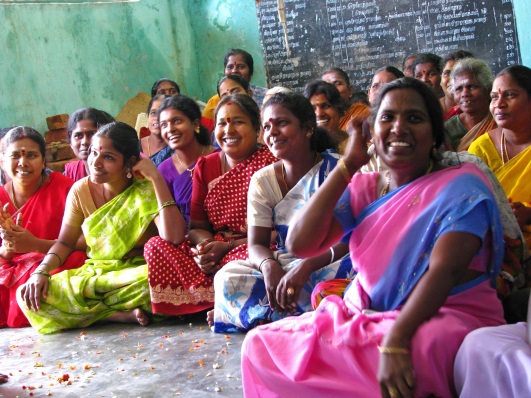 Extend,  Validate,  Apply